أدوات تحديد المواقع  المكان
الصورة
الخريطة
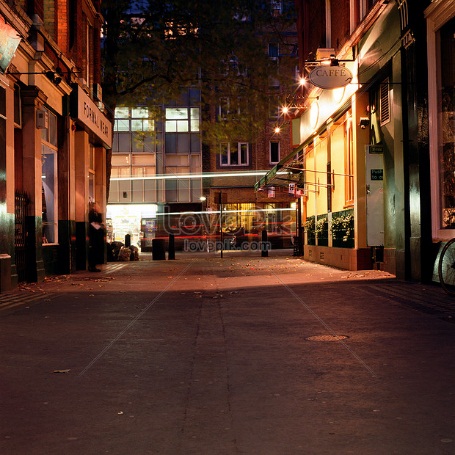 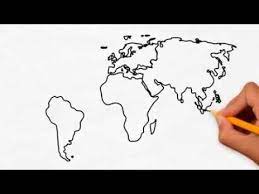 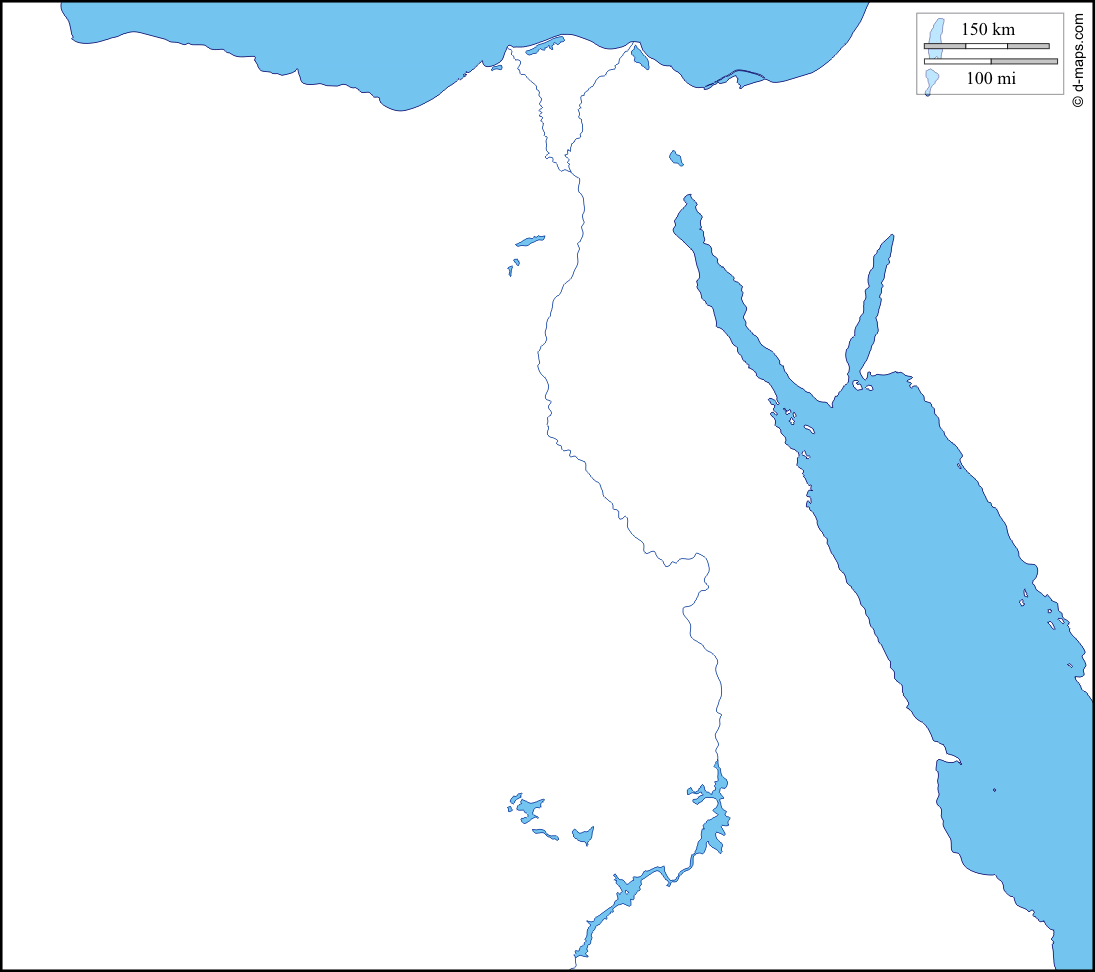 الخريطة:رسم توضيحي لسطح الأرض أو جزء منه باستخدام مجموعة من الرموز والألوان بمقياس رسم محدد.
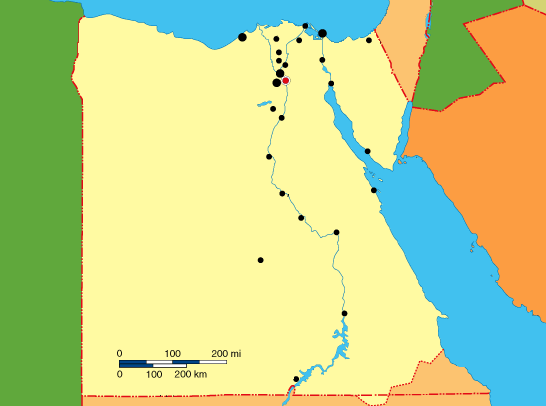 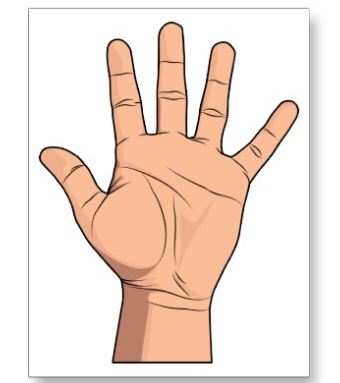 عناصر الخريطة1-عنوان الخريطة2-وردة البوصلة 3-مقياس الرسم4-مفتاح الخريطة5-خطوط الطول ودوائر العرض (شبكة الإحداثيات)
عناصر الخريطة 1-عنوان الخريطة يوضح معلومات الخريطة
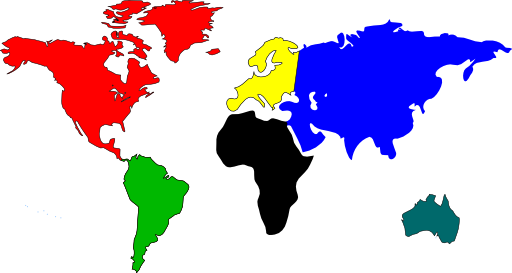 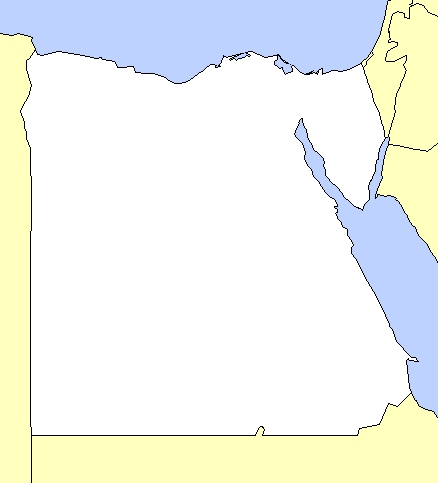 خريطة مصر
خريطة العالم
خريطة مصر
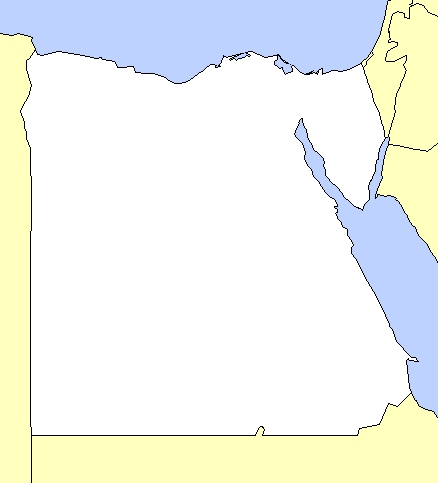 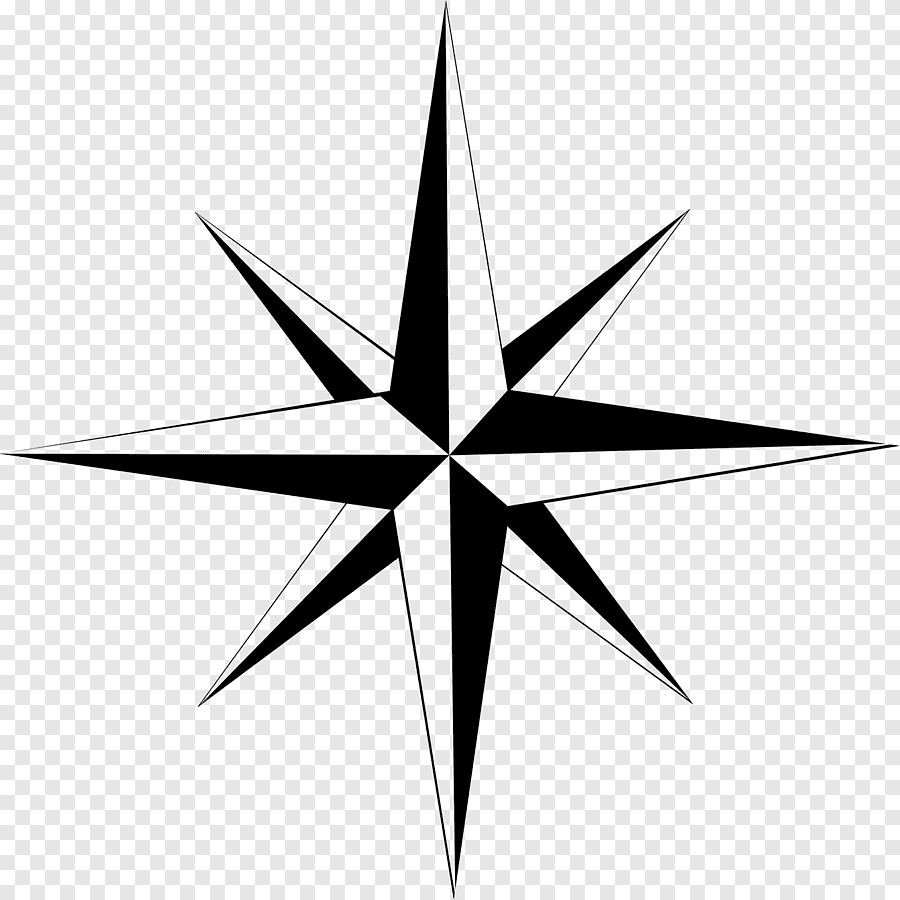 2-وردة البوصلة3-مقياس الرسم
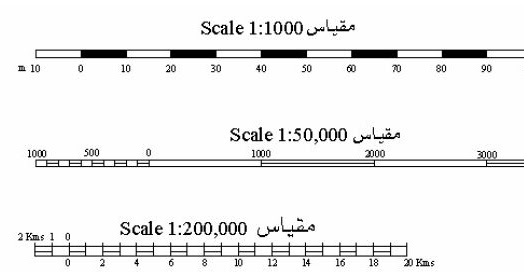 وردة البوصلة:توضح الاتجاهات الأصلية والاتجاهات الفرعية وتساعدنا في تحديد موقع معين علي الخريطة.
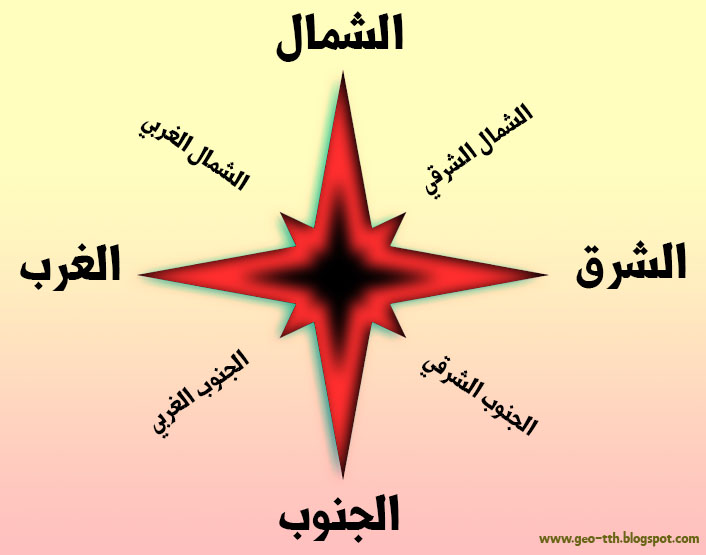 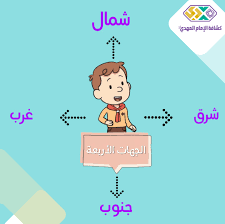 مقياس الرسم :هو النسبة بين المسافة علي الخريطة ومايقابلها علي الحقيقة.سم=100 كيلومتر
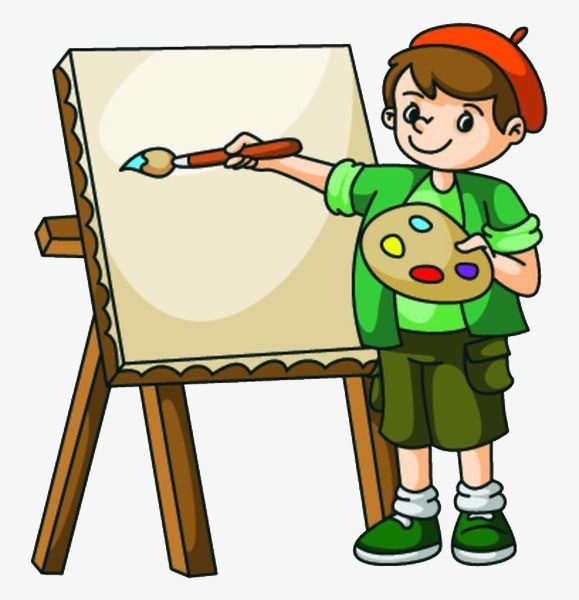 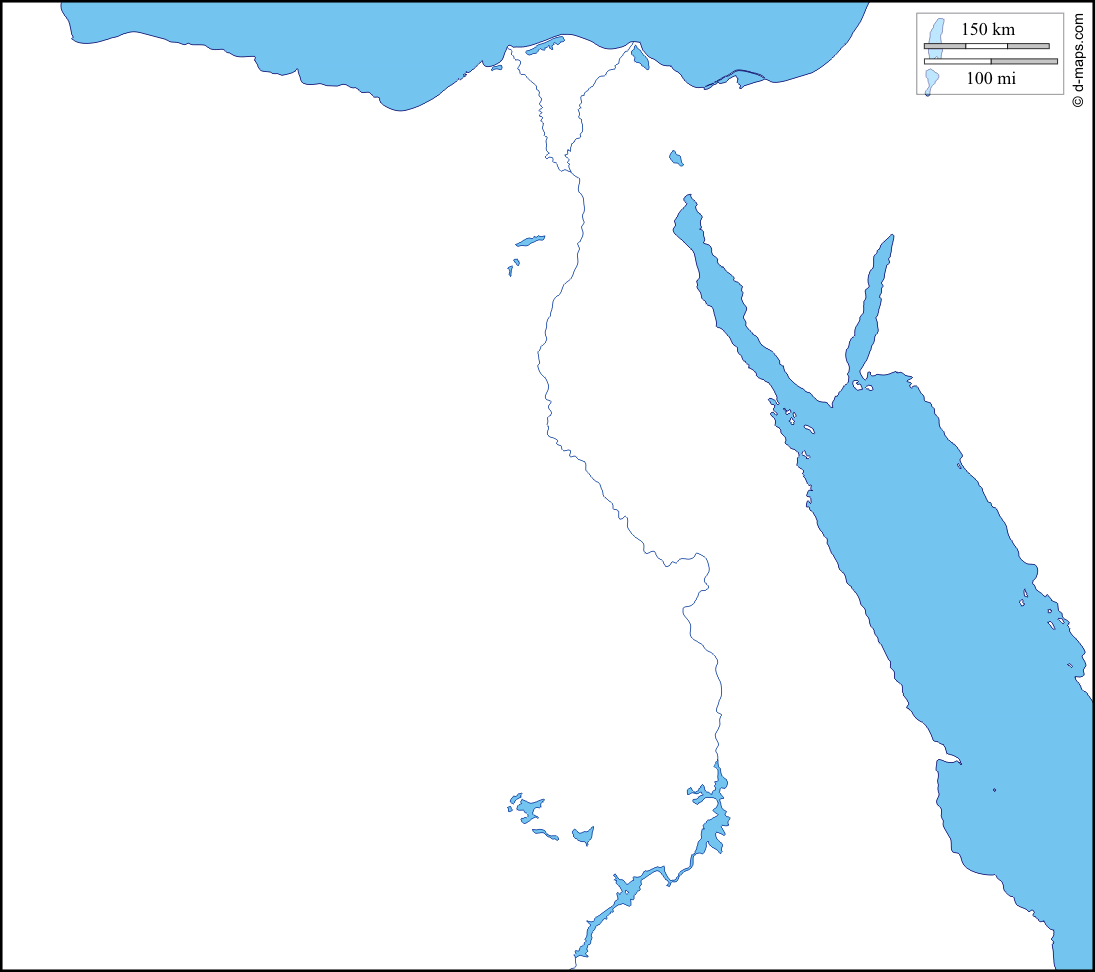 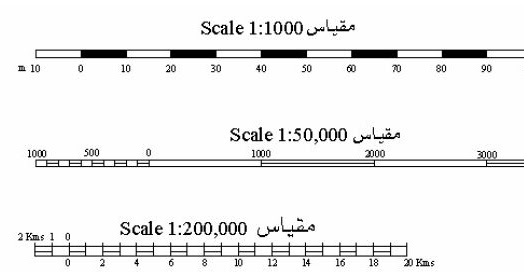 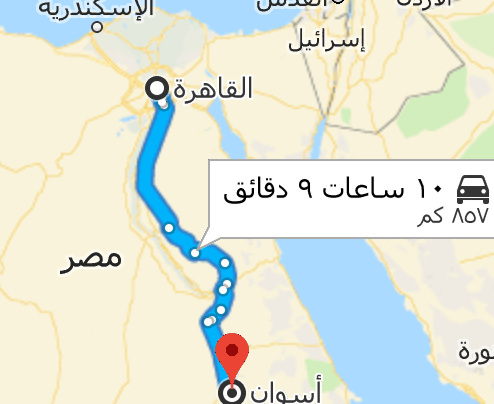 4-مفتاح الخريطة
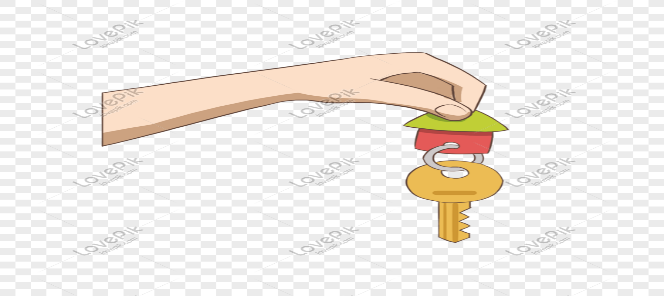 مفتاح الخريطة:يوضح مدلول الرموز والألوان.
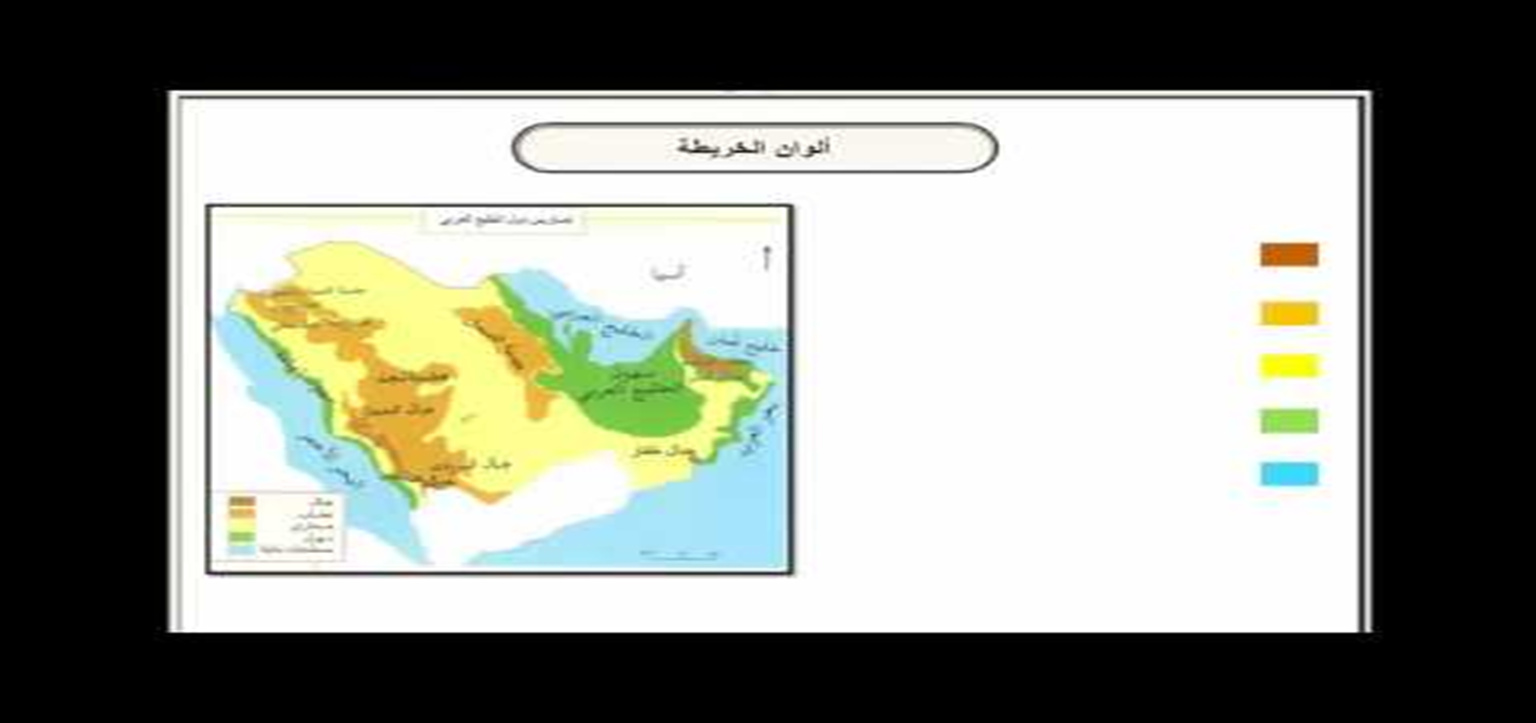 5-خطوط الطول ودوائر العرضشبكة الإحداثيات
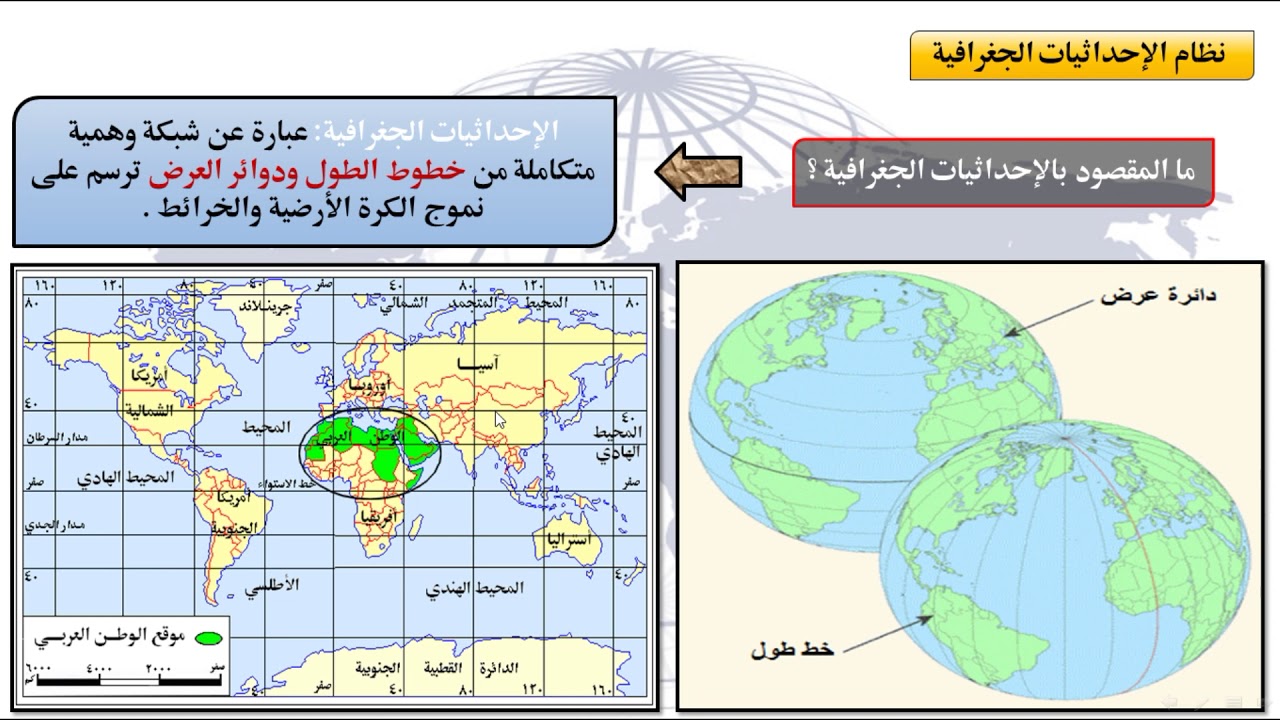 أهمية الخريطة
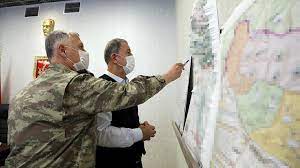 1-يستخدمها الفلاح في تحديد ملكية الأرض الزراعية.
2-الجيش يستخدمها في تحديد المواقع الحربية.
3-السائح يستخدمها للوصول إلي الأماكن السياحية و الأثرية.
4-.يستخدمها الطيار وقبطان السفينة لتحديد المواقع.
5-يستخدمها الطالب في المذاكرة والطالب في الشرح.
الصورة :هي لقطة لجزء من سطح الأرض باستخدام الة تصوير أوالهاتف.
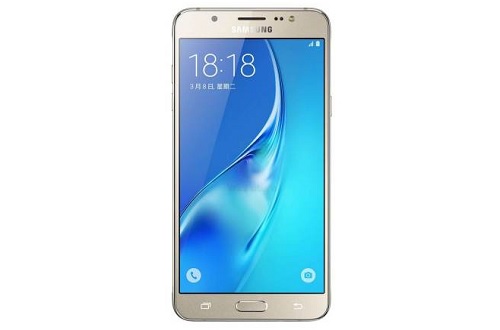 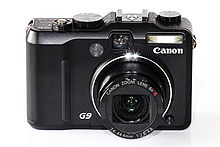 الصورة الجوية:يتم التقاطها من مكان مرتفع من الجو باستخدام الطائرات.وترجع أهميتها انها تساعد في رسم خرائط أكثر تفصيلآ ودقة.
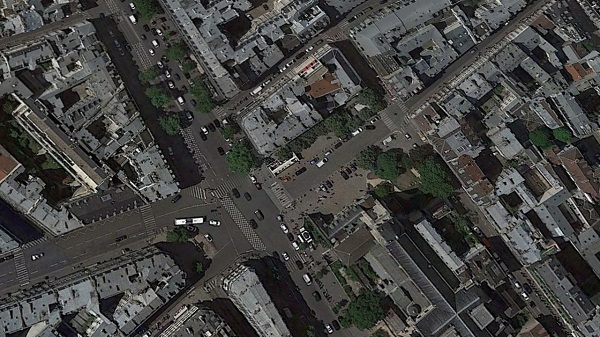 الصورة الفضائية(صورة الأقمار الصناعية)يتم التقاطها باستخدام الأقمار الصناعية وتظهر سطح الأرض من اعلي.تدور حول الأرض وتلتقط صور.
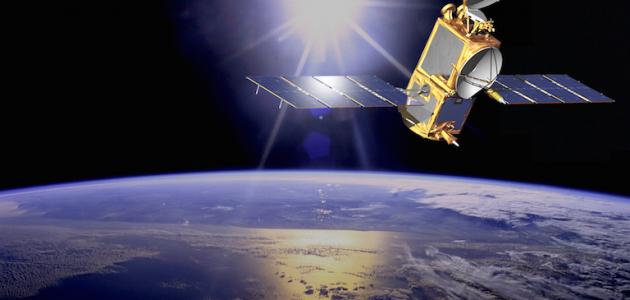 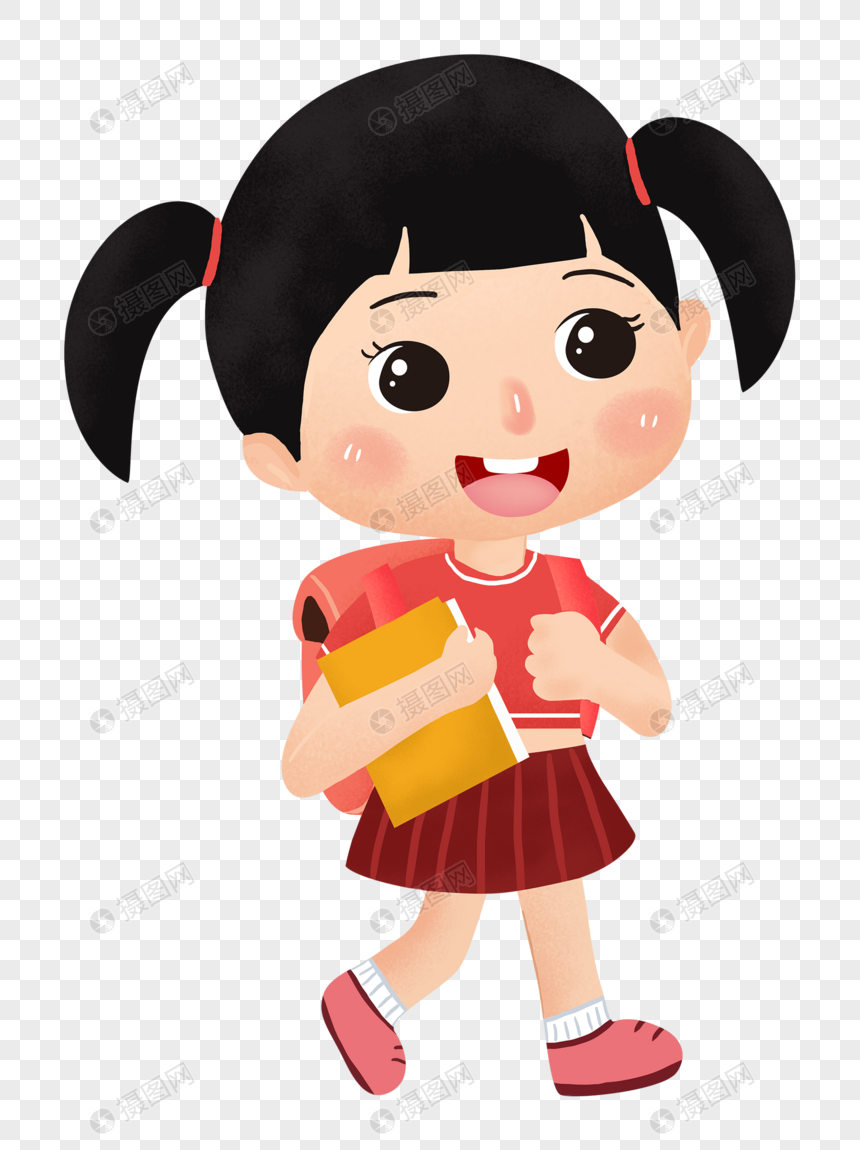 البنات1-من أدوات تحديد الموقع.........،..........2-من الاتجاهات الأصلية.........،......،............،.......عرفيالخريطة
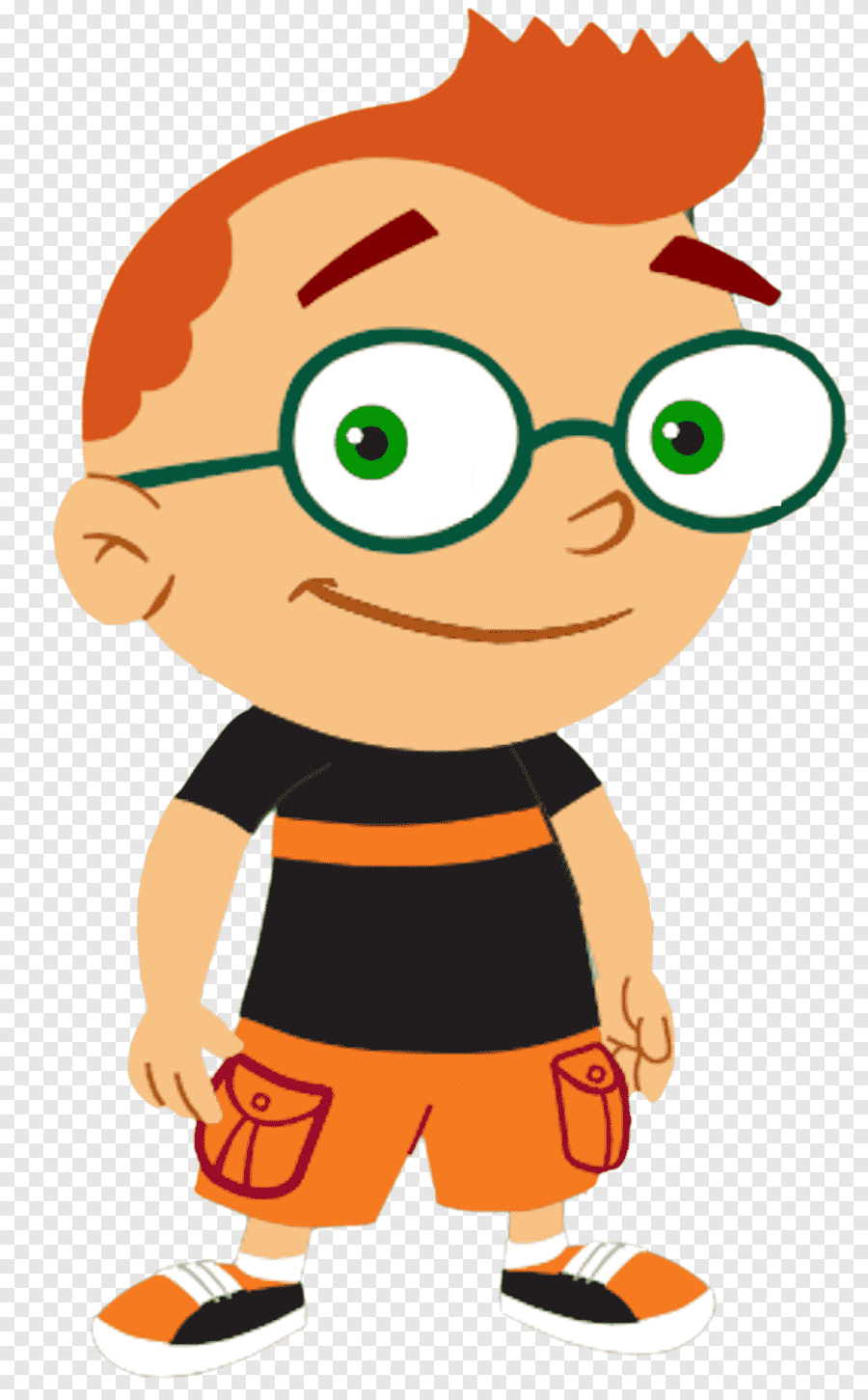 الولاد1-من عناصر الخريطة .......،...........2-من الاتجاهات الفرعية......،.......،......،......عرفمقياس الرسم